IBUS 480-581. Global Business Risk Management
Prof. Elena Iankova
Risk Mitigation Strategies and Political Risk Insurance
Lecture 7
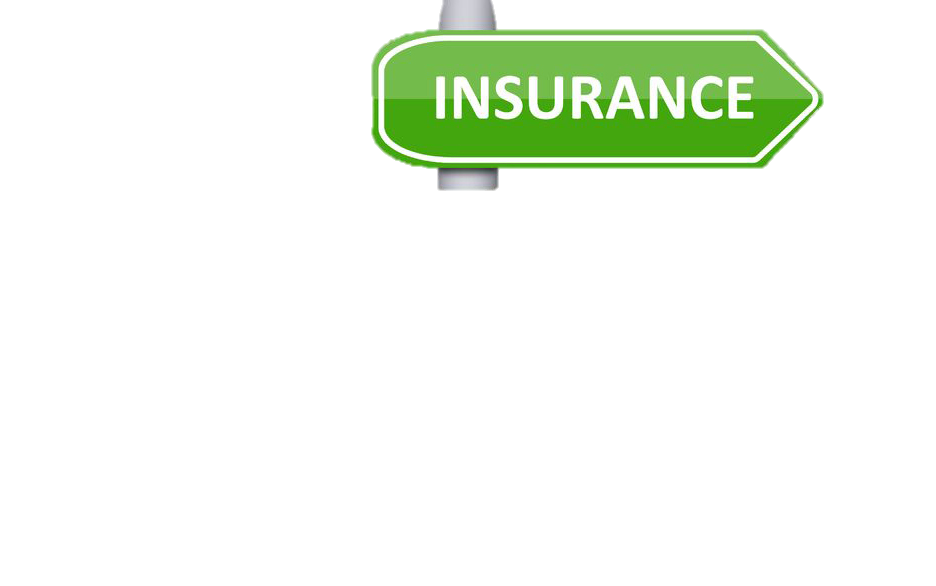 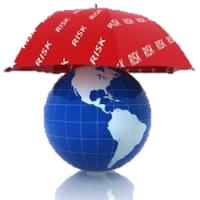 [Speaker Notes: (7) Risk Mitigation Strategies and Political Risk Insurance

Readings:
OPIC and MIGA websites (http://www.opic.gov/; http://www.miga.org/]
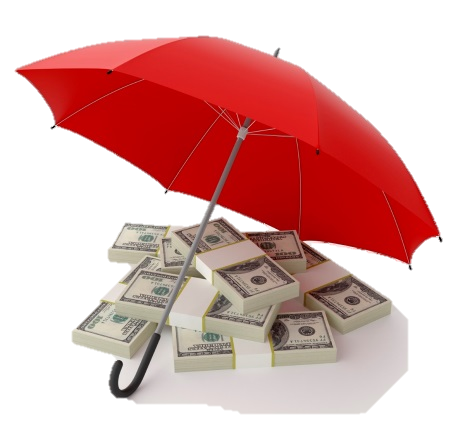 Political Risk Insurance
targets the aftermath of damage, reducing it rather than preventing it.
allows companies that do not wish to assume particular risks to pay a premium so that someone else carries the risks they do not want to bear.
full recovery of losses is not possible because insurance involves a deductible, about 10%.
vital in providing coverage for factors that are entirely outside of a company’s control.
available in the public and private sectors and is widely held by international investors and businesses.
[Speaker Notes: PRI Essentials
What is political risk insurance?
Multinational enterprises and banks face a number of risks when conducting business overseas. Some of these risks can be removed or mitigated by conducting due diligence on the parties involved and on the economic viability of the proposed business. Other risks are harder for investors or lenders to predict. These include some commercial risks and, non-commercial - or political - risks. Political risk insurance (PRI) is a tool for businesses to mitigate and manage risks arising from the adverse actions - or inactions - of governments. As a risk mitigation tool, PRI helps provide a more stable environment for investments into developing countries, and to unlock better access to finance.Using PRI
Whether planning to establish a direct investment abroad or as exporters, multinational enterprises use PRI to enhance their confidence in markets perceived to be riskier than home markets. PRI allows investors to concentrate on the commercial aspects of investments, with the comfort that someone else - PRI providers - will help them avoid potential losses, or reimburse them in case of a covered loss related to political causes.
Even when investors are comfortable investing in emerging markets or frontier economies, they frequently face constraints from lenders. Lenders often must provision for country risk, and PRI may, in certain cases, reduce the provisioning requirement, and generally gives comfort to lenders. This can improve access to financing, including the amounts, interest, and tenor of loans.
Political Risk: Run for Cover? (CFO Magazine) 
Protecting Corporate Balance Sheets against Political Uncertainty (Chubb) 
Take Cover to Reduce Risk (FDI Magazine) 
Who provides PRI?
The political risk insurance industry helps multinational enterprises and lenders mitigate risk through insurance against adverse government actions or war, civil strife, and terrorism. Private PRI providers, which are profit-oriented, offer coverage for developing and developed countries and for varying tenors. Most public providers are national export credit agencies (ECAs), which may cover both export credit/trade transactions, as well as longer-term investments. ECAs usually support investors and lenders from their home country going into developing countries, and may also have mandates to support development and be self-sustaining. Finally, several multilateral agencies also provide PRI, these providers often have special programs for SME investors, companies and banks from developing countries, etc.
Coverages, pricing, tenor, and eligibility vary widely - by PRI provider, host country (destination of the investment), and sector or type of investment. Investors and lenders are strongly encouraged to contact various providers to find the coverage most suited to them. Below are links to a directory of PRI providers, intermediaries and consultants. 
PRI Providers 
PRI Intermediaries 
PRI Advisors and Consultants 

Useful techniques for minimizing risk are insurance and subcontracting. Big mining firms will not generally start digging unless they can obtain political-risk insurance. Oil companies, whose projects can last for 20 years, are still more cautious. Since insurers usually refuse to underwrite operations in areas where bullets are whizzing, this keeps big firms out. Operations in stable parts of war-torn countries are usually insurable: oil rigs safely offshore from Angola or in the middle of the Algerian desert can generally pump unmolested by fighting in those countries. Reputational risk, however, is almost impossible to insure against. It is hard to put a value on a firm’s good name. De Beers might be an exception: if an NGO campaign made diamonds unfashionable, thus reducing the value of De Beers’ stockpile (currently valued at about $4 billion), the damage would be quantifiable, and therefore, in theory at least, insurable. 
	Insurance should be bought as a protection. It is available from home-country agencies. For US firms, the Overseas Private Investment Corporation (OPIC) sells insurance for investments in a large number of host countries. In addition, investment insurance can be obtained from the Multilateral Investment Guarantee Agency (MIGA), a part of the World Bank Group, and from private insurance companies. Investment insurance is limited, however.
First, OPIC and MIGA cover investments only in countries where guarantee treaties have been concluded with host governments. The treaties themselves bind host governments in ways that probably reduce the risk of the events against which insurance is provided.
Second, in spite of some experimental insurance contracts, investment insurance is available primarily to cover the risks of discrete events whose impact is measurable. These include expropriation, war and civil unrest, and currency convertibility. Many of the more subtle risks of today – reduced protection, favors for competitors, and so on – are not covered.
In addition, MIGA will protect against losses from breach of contract or repudiation of contract, but the investor must be able to “invoke an arbitration clause in the underlying contract, and obtain an award for damages.” Failure of the host government to pay will trigger the claim against MIGA. Insurance against breach or repudiation of contract is, not surprisingly, the most expensive of the insurance offerings, with base rates of 0.8 percent to 1.25 percent annually of the amount covered.
Costs of insurance have fallen in recent years. But this should not be surprising or comforting, since available insurance tends to cover risks of the past, not the risks that dominate today’s investment. Among the difficulties with today’s risks: determining exactly what the entering contract was, especially when much was implied rather than written; determining when an insured event has occurred; and measuring the amount of the damages. As a result, much risk is still not the subject of investment insurance policies, and insurance is unlikely to develop in the near future to cover events that are difficult to identify and where the sizes of the resulting losses are very hard to measure.
The development of more sophisticated derivatives markets has opened up the possibility for an additional kind of insurance.]
Initially available only through the public sector
Global risks present unique challenges to the insurance industry due to the long time horizons involved and the uncertainty associated with defining the probability of the event occurring and the potential severity of its impact
Natural catastrophes
Global terrorism
The uncertainty about the probability and impact of such events makes them poor candidates for insurance coverage from private insurers
Role of the state increases in providing coverage for such events
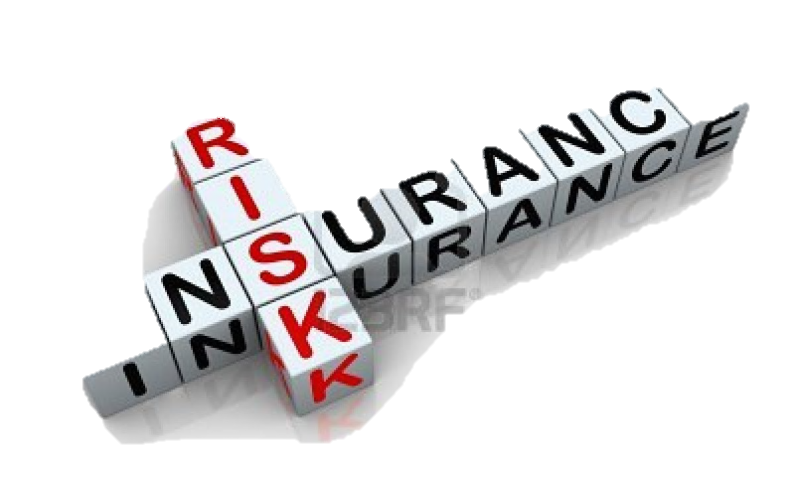 [Speaker Notes: Premiums are raised by insurers because of inherent uncertainty about the precise probability and impact of what are generally recognized as low probability, high impact events like earthquakes, nuclear power accidents and serious environmental spills.
Terrorism is particularly difficult to calculate probability – there is no certainty who will strike, where, in what way or with what instruments of destruction. Individuals may have opinions on all or any of these topics; intelligence agencies may receive indications that prompt the authorities to raise alert levels from time to time, but the information needed to price the risk with any degree of precision is absent.
The uncertainty about the probability and impact of such events makes them poor candidates for insurance cover. Risks associated with natural events such as earthquakes and weather-related catastrophes (cyclones, typhoons and flooding) are insured, though even here, the private sector signals from time to time that it cannot provide coverage in the aftermath of a major event. The State of Florida had to establish the Florida Hurricane Catastrophe Fund after Hurricane Andrew wreaked havoc in the state and led some insurers to decline cover for windstorm damage under the standard homeowner insurance policies. The state of California had to take a similar path after the Northridge earthquake in 1994; it created the California Authority to offer homeowners earthquake cover under a separate policy.

The complexities on the supply side are compounded by difficulties on the demand side. There is plenty of evidence to suggest that when insurance is available to protect against catastrophic risks, many people do not buy it, because they believe that “it won’t  happen to me.” In Louisiana, where the risk of flooding is real and flood insurance is heavily subsidized by the state, the percentage of homeowners with such cover just before Hurricane Katrina struck, ranged from 7.3% to 57.7% across different counties.]
Developments in the public sector
Risk insurance dates back to the Marshall Plan in 1948
Started as an effort by the U.S. government to encourage American equity investments to assist in the rebuilding of post-war Europe: a program of issuing long-term political risk guaranties
In the 1960's, the U.S. Agency for International Development (AID) began administering the U.S. investment guarantee program
It incorporated expropriation and war risk coverage and was directed specifically towards developing countries
In 1969 OPIC, the Overseas Private Investment Corporation was established
Most OECD countries established similar national agencies that provide domestic companies with export credit and political risk insurance
The World Bank established MIGA, the Multilateral Investment Guarantee Agency in 1987
[Speaker Notes: Political Risk Insurance History Political Risk Insurance has become a critical component of both cross-border finance and direct investment in emerging markets. Equity investors and institutional lenders frequently utilize political risk insurance to mitigate the unpredictable political risks surrounding direct investment and financing activities in emerging markets.The concept behind political risk insurance dates back to the Marshall Plan in 1948. In an effort to encourage American equity investments to assist in the rebuilding of post-war Europe, the U.S. government began a program of issuing long-term political risk guaranties to insure the ability of US investors to convert funds and subsequently remit dollars. In the 1960's, the Agency for International Development (AID) began administering the U.S. investment guarantee program, which eventually incorporated expropriation and war risk coverages and directed it specifically towards developing countries. In 1969, an amendment to the Foreign Assistance Act established OPIC (the Overseas Private Investment Corporation) as an independent agency within the U.S. government having the primary purpose of encouraging U.S. overseas investment in developing countries through the issuance of political risk insurance and project finance.Most OECD countries have national agencies that provide domestic companies with export credit and political risk insurance. The largest among these agencies include OPIC (U.S.), EID/MITI (Japan), EDC (Canada), ECGD, (Britain), COFACE (France) and EFIC (Australia). In addition, the World Bank established MIGA (Multilateral Investment Guarantee Agency) in 1987 to encourage both north-south and south-south financing and investment activities by providing political risk guaranties.]
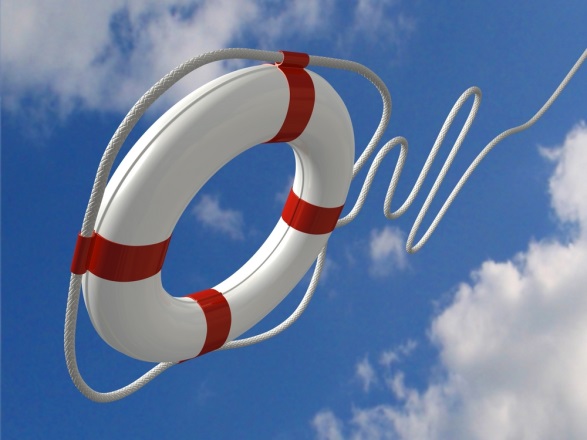 Who provides political risk insurance?
http://www.pri-center.com/directories/sub_index.cfm?typenum=661,681
[Speaker Notes: PRI Providers 
Listing of all public and private political insurance providers and re-insurers (2012, MIGA website): 
» ACE Underwriting Agencies Limited 
» AEGIS Insurance Services, Inc. 
» ATRADIUS » Advent Underwriting Ltd. 
» African Trade Insurance Agency (ATI) 
» American International Group (AIG) Global Trade & Political Risk 
» Amlin Underwriting Ltd. 
» Argenta Syndicate Management Ltd. 
» Ascot Underwriting Ltd. 
» Asian Development Bank 
» Atrium Underwriters Limited 
» Beazley Furlonge Ltd 
» Benfield 
» Brit Syndicates Limited 
» Bulgarian Export Insurance Agency (BAEZ) 
» Catlin Underwriting Agencies Ltd. 
» Chaucer Syndicates Limited 
» China Export & Credit Insurance Corporation (SINOSURE) 
» Chubb Political Risk 
» Compagnie Française d'Assurance (COFACE) 
» Companhia de Seguro de Créditos, S.A. (COSEC) 
» Compañía Española de Seguros de Crédito a la Exportación (CESCE) 
» Credit & Export Guarantee Fund (KREDEX) - Estonia 
» Credit Guarantee Insurance Corporation of Africa Ltd 
» Croatian Bank for Reconstruction & Development (HBOR) - Croatia 
» ECICS Limited - Singapore » Eksport Kredit Fonden (EKF) 
» Eximbank of Romania » Export Credit Guarantee Agency - Oman 
» Export Credit Guarantee Corporation of India Ltd (ECGC) 
» Export Credit Guarantee Corporation of Zimbabwe (ECGC - Z) 
» Export Credit Insurance Corporation (KUKE) - Poland 
» Export Credit Insurance Organization - Greece 
» Export Credits Guarantee Department (ECGD) 
» Export Development Canada (EDC) 
» Export Finance & Insurance Corporation (EFIC) - Australia 
» Export Guarantee & Insurance Corporation (EGAP) - Czech Republic 
» Export Guarantee Fund of Iran 
» Export-Import Bank of Thailand (Thai EXIMBANK) 
» Export-Import Bank of the Slovak Republic 
» Exportkreditnämnden (EKN) - Sweden 
» Faraday Underwriting Limited 
» Finnvera Plc - Finland 
» Garant 
» Garanti-Instituttet for Eksportkreditt (GIEK) - Norway 
» Hiscox 
» Hungarian Export Credit Insurance Ltd (MEHIB) 
» Inter-American Development Bank 
» Inter-Arab Investment Guarantee Corp (IAIGC) 
» Investment Guarantee Agency (IGA) - Bosnia-Herzegovina 
» Islamic Corporation for Insurance of Investments and Export Credit (ICIEC) 
» Israel Export Insurance Corp Ltd (ASHRA) 
» Istituto per i Servizi Assicurativi del Credito all'Esportazione (SACE) 
» Jordan Loan Guarantee Corp. Ltd (JLGC) 
» Kazakhstan State Insurance Corporation for Export Credit & Investments 
» Korea Export Insurance Corporation 
» Liberty Syndicate Management Limited 
» Limit Underwriting Limited 
» Lloyd's
 » Malaysian Eximbank (MEXIM) 
» Managing Agency Partners Ltd. 
» Markel International Limited 
» Miller Insurance Services Limited 
» Multilateral Investment Guarantee Agency (MIGA) 
» Nippon Export and Investment Insurance (NEXI) 
» Novae Syndicates Limited 
» Oesterreichische Kontrollbank Aktiengesellschaft (OEKB) - Austria 
» Office National du Ducroire (ONDD) - Belgium 
» Overseas Private Investment Corporation (OPIC) - USA 
» PwC Deutsche Revision AG 
» Serbia & Montenegro Export Credit Agency (SMECA) 
» Slovene Export Corporation Inc (SEC) 
» Sovereign Risk Insurance Ltd (SOVEREIGN) 
» St Paul Travelers Syndicate Management Ltd 
» Taipei Export-Import Bank of China (TEBC) - Taiwan 
» Talbot Underwriting Ltd. 
» Uzbekinvest National Export-Import Insurance Company (UZBECKINVEST) 
» Watkins Syndicate 
» Wellington Underwriting Agencies Ltd. 
» Willis RE 
» XL London Market Ltd. 
» Zurich Emerging Markets Solutions (ZURICH) - USA]
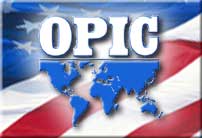 The Overseas Private Investment Corporation
Self-sustaining federal agency that sells investment services to small, medium and large American businesses expanding into appr. 150 developing nations and emerging markets around the world.

Established as a development agency of the US government 

OPIC mission is to mobilize and facilitate the participation of United States private capital and skills in the economic and social development of less developed countries and areas, and countries in transition from non-market to market economies.

Helps US businesses invest overseas, complementing the private sector in managing the risks associated with FDI
[Speaker Notes: The Overseas Private Investment Corporation (OPIC) is a self-sustaining federal agency that sells investment services to small, medium and large American businesses expanding into approximately 150 developing nations and emerging markets around the world. Charging user-fees for its services, OPIC operates at no net cost to the American taxpayer. OPIC’s political risk insurance, project finance and investment funds fill a commercial void, create a level playing field for U.S. businesses and support development in emerging economies. Since 1971, OPIC has supported $150 billion worth of investments that will generate $66 billion in U.S. exports and create more than 257,000 American jobs. 
The Overseas Private Investment Corporation  (OPIC) was established as a development agency of the U.S. government in 1971. OPIC helps U.S. businesses invest overseas, fosters economic development in new and emerging markets, complements the private sector in managing the risks associated with foreign direct investment, and supports U.S. foreign policy. OPIC evaluates all project applications on the basis of their contribution to economic development to ensure successful implementation of the organization's core developmental mission, and prioritizes the allocation of scarce resources to projects on the basis of their developmental benefits. By expanding economic development in host countries, OPIC-supported projects can encourage political stability, free market reforms and U.S. best practices. OPIC projects also support American jobs and exports. Because OPIC charges market-based fees for its products, it operates on a self-sustaining basis at no net cost to taxpayers. 
OPIC was established in 1971 as a self-sustaining U.S. government development agency whose mission is to mobilize and facilitate the participation of United States private capital and skills in the economic and social development of less developed countries and areas, and countries in transition from nonmarket to market economies. It carries out this mission by: providing political risk insurance to help U.S companies manage risk; providing financing through direct loans and loan guaranties; and leveraging private capital through OPIC-supported funds.
Overview – 2012
OPIC is the U.S. Government’s development finance institution. It mobilizes private capital to help solve critical world challenges and in doing so, advances U.S. foreign policy. Because OPIC works with the U.S. private sector, it helps U.S. businesses gain footholds in emerging markets catalyzing revenues, jobs and growth opportunities both at home and abroad. OPIC achieves its mission by providing investors with financing, guarantees, political risk insurance, and support for private equity investment funds.Established as an agency of the U.S. Government in 1971, OPIC operates on a self-sustaining basis at no net cost to American taxpayers. OPIC services are available for new and expanding business enterprises in more than 150 countries worldwide. To date, OPIC projects have generated $74 billion in U.S. exports and supported more than 275,000 American jobs.]
OPIC’s activities
OPIC carries out its mission by: 
providing political risk insurance to help U.S companies manage risk;
providing financing through direct loans and loan guaranties; and
leveraging private capital through OPIC-supported funds.
Prioritizes the allocation of scarce resources to projects on the basis of their developmental benefits. 
By expanding economic development in host countries, OPIC-supported projects can encourage political stability, free market reforms and U.S. best practices
Since 1971, OPIC projects have generated $74 billion in U.S. exports and supported more than 275,000 American jobs (2012 data).
No cost to taxpayers
[Speaker Notes: OPIC Project ResultsOPIC programs are available for new and expanding business enterprises in more than 150 countries. Since 1971, OPIC-supported projects have made a difference by:
- facilitating $145 billion worth of investments in hundreds of projects that have helped developing countries to generate over $11 billion in host-government revenues and to create more than 680,000 host-country jobs. 
- supporting 254,000 American jobs and $65 billion in exports; and 
- expanding economic development, encouraging political stability and promoting free market reforms. 
As part of its overall mission, OPIC also advocates on behalf of U.S. business clients that have made long-term investments in emerging markets and developing nations. Finally, OPIC works with host country governments to help create economic climates that attract U.S. investment, facilitating the entry of hundreds of U.S. businesses into new markets abroad.
 No Cost to Taxpayers By charging market-based fees for its products, OPIC operates at no net cost to taxpayers. It has earned a profit in each year of operations — $175 million in 2002 — and built its substantial reserves to more than $4 billion. All of OPIC’s guaranty and insurance obligations are backed by OPIC’s own substantial reserves and by the full faith and credit of the U.S. Government.

Benefits of working with OPIC (2012)
Experience: Unparalleled expertise in supporting projects across a variety of sectors and in the riskiest environments.
Claims record: Unmatched claims handling history designed to protect the investor and preserve the project. OPIC has paid nearly 300 claims for a total of almost $1 billion[2][Link to Claims History].
Terms: Ability to cover up to $250 million per project for up to 20 years. Premium rates are guaranteed for the life of the contract.
Financial strength: OPIC is backed by the full faith and credit of the United States Government.
Innovative products: OPIC is a pioneer in the field, creating new insurance products to meet investors’ evolving needs.
Flexibility: OPIC works with investors to customize coverage to meet the investors’ specific needs.
Discounts: OPIC offers an array of discounts for small businesses and investors operating in multiple countries.
Financing:OPIC insurance can also help investors obtain financing at lower borrowing costs.]
Types of coverage
Political Violence – loss of assets or income due to war, revolution, insurrection or politically motivated civil strife, terrorism or sabotage
Assets coverage
Business income coverage
Expropriation/Improper Government Interference – loss of an investment due to expropriation, nationalization or confiscation by a foreign government
Currency Inconvertibility — inability to convert profits, debt service and other returns from local currency into U.S. dollars and transfer those dollars out of the host country
Specialty Coverage
Institutional loans; capital markets; leasing; oil and gas; natural resources (not oil and gas); contractors and exporters
Product Development
[Speaker Notes: Types of Coverage (2012)

Political Violence
In a world of increasing political uncertainty, politically-motivated violence and terrorism can have a crippling impact on your overseas investments. OPIC can protect investors even in the riskiest environments.
OPIC’s Political Violence coverage compensates investors for property and income losses caused by:
Declared or undeclared war;
Hostile actions by national or international forces;
Revolution, insurrection, and civil strife; and
Terrorism and sabotage.
OPIC pays compensation for two types of losses:
Assets: Damage to covered tangible assets; and
Business Income: Income losses resulting from damage to assets of the foreign enterprise caused by political violence/terrorism. 
Investors may purchase one or both coverages.
In addition, OPIC can provide coverage for:
Evacuation expenses;
Temporary abandonment: Income losses if the political violence causes the evacuation or forced abandonment of a project; and
Offsite riders: OPIC can compensate for income losses resulting from damage to specific sites outside the insured facility, such as a critical railway spur, power station, or supplier.
Replacement coverage for up to 200% of the original historical cost.

Expropriation/Improper Government Interference
Host government interference can have a devastating effect on your foreign investment. OPIC can protect your investment from expropriatory acts and other forms of improper intervention by the host government that deprive you of your fundamental rights in a project.
Government interference in a project can take many forms, among them:
Abrogation, repudiation, and/or impairment of contract, including forced renegotiation of contract terms;
Imposing of confiscatory taxes;
Confiscation of funds and/or tangible assets;
Outright nationalization of a project.
OPIC’s Expropriation / Improper Government Interference coverage also protects against “creeping” expropriation that results from a series of government acts that, in sum, deny your rights to a project.
OPIC can provide arbitral award default (AAD) and denial of justice coverage for US debt and equity investors. AAD protects the insured from non-payment of an arbitral award by a host country government (Please see Specialty Coverages Disputes Coverage for more information [link]. OPIC is also willing to consider coverage for losses that result from host country government corruption.
Project Profile: Argentina gas pipeline
In 1993, OPIC insured a U.S. company’s investment in a gas pipeline company located in southern Argentina. The gas pipeline company was created when the Government of Argentina (“GOA”) split up and privatized the country’s state-owned gas company. GOA granted the gas pipeline company a gas transport license, allowing it to collect transport revenues through tariffs set by the government. The license specified that the tariffs would be calculated in U.S. dollars and expressed in Argentine pesos, adjustable every six months in accordance with variations in the US Producer Price Index. These provisions were meant to protect the investor against devaluation of the peso.
In January 2002, GOA enacted the Public Emergency and Exchange Regime Reform Law. As a result of the new law, GOA repudiated the gas pipeline company’s contract rights and required acceptance of “pesification” tariffs without indexation, thereby equating one peso to one dollar. This regulatory action by GOA resulted in a substantial decrease in revenues -- a decline so severe that it justified a total write-down by the U.S. investor of its investment in the gas pipeline company .
Upon receiving the claim from the investor, OPIC determined that the expropriation claim was valid, and that compensation should be paid in the full amount of the coverage. OPIC made full payment to the U.S. investor for more than $50 million.

Currency Inconvertibility
Host country currency exchange restrictions can have a disastrous impact on the commercial viability of your project, preventing you from converting and transferring profits from your project and return of capital, and ability to meet debt obligations..
Coverable host government acts may take many forms, including:
New, more restrictive foreign exchange regulations;
Failure by an exchange control authority to approve of -- or simply to act on -- an application for hard currency;
An unlawful effort by the host government to block funds for repatriation; and
Discriminatory host government actions resulting in an inability to convert and transfer local earnings.
OPIC inconvertibility coverage can insure conversion and transfer of earnings, returns of capital, principal and interest payments, technical assistance fees, and similar remittances.
OPIC inconvertibility coverage does not protect against the devaluation of a country’s currency.
Project Profile: Venezuela, financial services
In April 2000, OPIC insured a U.S.-based financial services corporation against currency inconvertibility on a loan it provided to a Venezuelan passenger-ferry company to be used to purchase ferry-boat engines and other related equipment.
When the contract of insurance was issued, Venezuelan law allowed foreign investors operating in the country to convert and transfer abroad the proceeds of their investments. However, in October 2001, the Law of the Central Bank of Venezuela was amended. Among the changes was the creation of certain restrictions to the conversion of Venezuelan Bolivars to U.S. Dollars. On January 21, 2003, after a steep decline in the value of the national currency following a two-month general strike that brought oil production to a near standstill, the Central Bank of Venezuela halted trade in Bolivars. The following month, the Government of Venezuela (“GOV”) imposed stricter exchange controls, restricting access to foreign exchange and requiring prior authorization for purchase and sale of foreign currency through a newly created Exchange Administration Board.
As a direct result of these political acts, the U.S. based financial services corporation was unable to legally convert local currency to U.S. dollars through any customary channel for 60 successive days. The Insured submitted a claim to OPIC in September of 2003. OPIC determined that the claim was valid, and OPIC transferred to the Insured U.S. dollars in the amount that the U.S.-based company was unable to convert due to the tighter restrictions.

Specialty Coverage
OPIC has several insurance products offering coverages tailored to meet the special insurance needs associated with certain types of international investments.
Non-Honoring of a Sovereign Guaranty
Since 2003, OPIC has been offering insurance coverage for U.S. lenders (bond capital markets and financial institution investors). The Non-Honoring of a Sovereign Guaranty (NHSG) coverage protects investors if a sovereign government fails to meet its contractual obligation for any reason to “honor” its contractual sovereign guaranty of a debt obligation. The coverage is only offered for projects in countries that are rated “BB-” or better by major rating agencies. Eligible loans must meet all of OPIC’s policy criteria and generally have a tenor of ten or more years. A PowerPoint presentation on the product is available upon request. 
LeasingCross-border leasing is another means of financing capital investments in many developing and emerging market countries. OPIC has insurance packages to cover both capital and operating leases. The insurance is available to U.S. investors leasing to private-sector entities. Transactions should have a tenor of three years or more.
Capital LeasesCapital or financial leases are those where ownership of the asset is expected to be transferred to the lessee at the end of the lease. Under OPIC’s inconvertibility coverage, compensation is paid if defaults on lease payments are caused directly by deterioration in the conditions for conversion of local currency or transfer of dollars. In the case of expropriation or political violence, compensation is paid if one of these events directly causes a default on a lease payment.
Operating LeasesUnder operating leases in which the U.S. lessor expects to recover the leased assets when the lease expires, expropriation and political violence compensation is based on the value of the leased assets, including installation and transportation costs.
Under OPIC’s inconvertibility coverage, compensation is paid if defaults on lease payments are caused directly by deterioration in the conditions for conversion of local currency, or transfer of dollars. OPIC also provides coverage against unlawful host-government actions that prevent a lessor from enforcing its right to repossess, re-export or de-register leased equipment.
Institutional Loans
OPIC’s political risk insurance enables U.S. banks and other financial institutions to play an active role in financing projects in developing countries while managing the incremental cross-border exposure associated with these investments. A wide range of banking activities can be insured by OPIC, including:
loans made or arranged by banks;
debt-for-equity investments;
commodity price or interest rate swaps; and gold loans.
For institutional lenders, currency inconvertibility insurance coverage pays compensation for defaults on scheduled payments that result from deterioration in the ability to convert these payments from local currency to dollars, or to transfer dollars outside the host country. In the case of expropriation or political violence, compensation generally is payable if the borrower defaults on a scheduled payment as a direct result of an expropriatory event, and the default lasts three months (or one month in the event of subsequent defaults caused by the same event).
Loans must have a tenor of at least three years. Coverage may be tailored to reflect the specific nature of the project.
Capital Markets
In response to growing demand, especially for infrastructure projects, investors and their financial advisors have sought new sources of financing, and have turned to the bond capital markets to supplement traditional bank financing. Consequently, capital markets transactions, such as 144A bond issues, are playing an increasingly important role in financing projects in emerging markets. OPIC can provide inconvertibility and expropriation of funds coverage for capital markets transactions similar to the coverage provided under OPIC institutional lender’s coverage. The coverage may enable investors to mobilize capital markets funding for transactions where it was previously unavailable.
Natural Resources (excluding oil and gas)
Mineral and other natural resource projects can be major contributors to economic development. To encourage such projects, OPIC may offer coverage tailored to the special needs of investors in this sector. Additionally, investors may also be insured against the unlawful withdrawal or breach of project contracts by the host government of mineral exploration and development rights, and other legal rights vital to the success of a particular project. Larger natural resource projects typically involve substantial risk-taking by project lenders, owners and others. Accordingly, OPIC typically offers coverage for equity, parent company and institutional loans, owners’ guaranties of loans (including completion guaranties), leases of equipment to project companies, and other exposures to these projects.
Reinsurance 
OPIC’s expanded use of reinsurance offers additional opportunity to support foreign investment, economic growth of developing countries and enhancement of the financial strength and market outreach of the insurance sector both in the US and internationally. To increase underwriting capacity and support development in countries where investors have difficulty obtaining political risk insurance, OPIC can reinsure licensed U.S. and international insurance companies. Reinsurance must meet all of OPIC’s policy criteria and must have sufficient U.S. participation to meet OPIC’s statutory requirements. Reinsurance is done on a case-by-case basis. Please contact OPIC Insurance for a discussion of potential transactions.
Contractors and Exporters
OPIC’s insurance for U.S. contractors and exporters insures against:
wrongful calling of bid, performance or advance payment guaranties, customs bonds, and other guaranties;
loss of physical assets and bank accounts due to confiscation or political violence and inconvertibility of proceeds from the sale of equipment used at the site; and
losses due to certain breaches by the foreign buyer of the contractual disputes resolution procedure.
This insurance can protect U.S. companies acting as contractors in international construction, sales or service contracts, and U.S. exporters of heavy machinery, turbines, computers, medical equipment and other goods. Typically, coverage is issued when the U.S. company has a contract with a foreign government or government-owned corporation.
Bid, Performance, Advance Payment and Other Guaranty CoveragesBid, performance, advance payment and other guaranties issued on behalf of a U.S. exporter of goods or services, or a U.S. contractor in favor of a foreign government buyer, can be covered against the risk of a wrongful calling. The guaranties usually are in the form of irrevocable, on-demand, standby letters of credit. A wrongful calling is one not justified by the terms of the underlying contract, or the invitation for bids.
In the case of a bid guaranty, the insured may file a claim when it believes a wrongful calling has occurred, and OPIC will then determine if the calling was, in fact, wrongful. With performance, advance payment and other guaranties, the insured must invoke the dispute resolution procedure in its contract with the foreign buyer before OPIC will pay compensation.
Events of Compensation. OPIC will compensate for wrongful calling of performance or advance payment guaranties if:
the foreign buyer’s inaction prevents the dispute resolution procedure from proceeding;
the foreign buyer refuses to pay an award in favor of the insured;
the procedure yields an award in favor of the foreign buyer, and the award can be proven to have been obtained through fraud, corruption or duress, or, if there is a written record of the proceedings, the award is unsupported by substantial evidence in that record;
the decision maker fails to issue a determination within a reasonable period of time (not less than 36 months) despite the insured’s compliance with all of the procedure’s requirements; or
due to changed conditions in the project country, it would be too dangerous or futile for the insured to pursue dispute settlement.
Requirements. Coverage for wrongful calling of performance, advance payment and other guaranties is available only when the underlying contract contains a dispute resolution procedure that, at the time insurance coverage is issued, is fair, impartial and expeditious, and leads to enforceable results.
Exclusions. OPIC does not compensate the insured if the guaranty is drawn because the insured fails to perform its contractual obligations, or the insured provokes or agrees to the drawing.
Private Entities. Coverage is also available to insured investors who post guaranties in favor of private, non-governmental entities. In such cases, wrongful calling is defined as a drawing that is not justified by the terms of the contract, and is directly caused by the host government, or is followed by unlawful host-government action that thwarts the dispute resolution procedure.
Customs Bonds CoverageCustoms bonds are required when a foreign government wants assurances that a company will re-export machinery or equipment temporarily moved into the country, usually for the duration of a construction project or trade show, rather than selling it locally. Customs bonds replace customs duties and may be as much as 200 percent of the value of the equipment.
OPIC provides compensation for a loss resulting from a wrongful calling by a foreign government of a standby letter of credit issued as a customs bond. In the case of a claim, OPIC will determine if a calling is wrongful without requiring the insured to pursue dispute resolution procedures.
Assets CoverageU.S. contractors and exporters with physical assets overseas may insure project assets for the following risks:
Currency Inconvertibility. Local currency proceeds from the sale of insured property after job completion are covered against the risk that the currency will become inconvertible into U.S. dollars. Inconvertibility is offered only to the extent local currency is convertible, and dollars are transferable under host-country exchange regulations and practices in effect at the time the insurance is issued. Payments for work completed under the contract are not covered.
Confiscation. Physical assets and bank accounts of the insured in the host country in connection with a project are covered against the risk of confiscation by the host government.
Political Violence. Physical assets owned by the insured or for which the insured bears the risk of loss are covered against the risk of damage due to political violence.
Disputes CoverageDisputes coverage provides protection in the event of contractual disputes that may arise during the performance of a contract. As a condition for compensation, a U.S. contractor must invoke the dispute resolution mechanism in its contract with the foreign buyer, which is often a government ministry or a government owned corporation (a “public obligor”). Often the dispute resolution mechanism calls for international arbitration, and OPIC can insure against non-payment of an arbitral award. This coverage is often referred to as “Arbitral Award Default” insurance or “AAD.” OPIC can also consider denial of justice coverage to protect against host-country government interference with international arbitration.
Events of Compensation. OPIC will compensate the contractor if:
the foreign buyer refuses to pay a judgment or an award in favor of the insured;
the foreign buyer’s inaction prevents the dispute resolution procedure from proceeding; or
due to changed conditions in the project country, it is too dangerous or would be futile for the insured to pursue the agreed-upon procedure.
In the first situation, OPIC compensation is based on the amount of the award. In the latter two cases, compensation is limited to the insured’s uncompensated cost of goods, services and materials provided pursuant to its contract with the buyer.
Requirements. Disputes coverage is only offered when a project has secure and adequate funding, commonly from an international development or export credit agency or an international rating agency “B-” or better rated obligor. As with performance and advance payment guaranties, disputes coverage is only available when the underlying contract contains an international dispute resolution procedure that, at the time insurance coverage is issued, is fair, impartial and expeditious, and leads to enforceable results.
Private Entities. If the insured’s contract is with a private, nongovernmental entity, OPIC will only compensate the insured if nonpayment or noncompliance with the dispute resolution procedure is directly caused by the host government.
Oil and Gas
OPIC has comprehensive insurance products that cover petroleum exploration, development and production in developing countries. In addition to its standard political risk insurance, OPIC can provide the following enhanced coverages:
ExpropriationExpropriation coverage for oil and gas projects includes coverage for losses caused by material changes in project agreements unilaterally imposed by a host government. This includes abrogation, impairment, and repudiation or breach of concession agreements, production sharing agreements, service contracts, risk contracts, and other agreements between the U.S. investor or the foreign enterprise and the foreign government. Such actions must last for at least six months, and prevent the insured investor from effectively exercising its fundamental rights with respect to the project agreements (such as rights to take and export petroleum, or to be paid for it), and otherwise meet OPIC’s expropriation criteria. The coverage can also include compensation for confiscation of tangible assets and bank accounts. Compensation is based on the value of the insured investment, or, in the case of confiscation of specific assets, the book value of the confiscated assets. OPIC will not compensate for loss of reserves of any kind.
Interference with OperationsThis coverage insures against cessation of operations lasting six months or more caused by political violence. The investor has the right, and OPIC may require the investor, to reacquire from OPIC its insured interests in the project if within five years the political violence has abated and the investor can resume operations.]
Scope of OPIC’s coverage
OPIC can offer up to $400 million in total project support for any one project -- up to $250 million in project finance and up to $250 million in political risk insurance.
Currently, OPIC has about 400 active clients including small, medium and large U.S. businesses.
OPIC supports business projects in virtually every industrial and economic sector, including agriculture, energy, construction, natural resources, telecommunications, transportation and distribution, banking, and services among others. 
Coverage is available for equity investments in new ventures or expansions or modernizations of existing enterprises, parent company and third party loans and loan guaranties, technical assistance agreements, cross-border leases and other forms of investment exposure. OPIC also insures contractors, exporters and financial institutions
[Speaker Notes: How much support can OPIC offer any one project?OPIC can offer up to $400 million in total project support for any one project -- up to $250 million in project finance and up to $250 million in political risk insurance.
Who are OPIC’s clients, and how large is the client base?OPIC clients are exclusively American companies. OPIC does not provide direct government-to-government aid or grants. Currently, OPIC has about 400 active clients including small, medium and large U.S. businesses. Demand for OPIC services has increased, in large measure, due to the demand for large scale private sector infrastructure projects in the developing world. U.S. companies are well positioned to compete for new infrastructure projects which have significant potential to increase U.S. exports and create U.S. jobs. OPIC helps these companies compete with their foreign counterparts for these export-intensive infrastructure projects. And, OPIC helps small U.S. businesses make investments in new markets, offering the kind of individualized support that small businesses need to bring their world-class goods and services abroad. 
What kinds of projects does OPIC support?OPIC supports business projects in virtually every industrial and economic sector, including agriculture, energy, construction, natural resources, telecommunications, transportation and distribution, banking, and services among others. 
What does OPIC "political risk insurance" cover?OPIC’s political risk insurance protects U.S. companies against 1) currency inconvertibility — inability to convert profits, debt service and other returns from local currency into U.S. dollars and transfer those dollars out of the host country; 2) expropriation — loss of an investment due to expropriation, nationalization or confiscation by a foreign government; and 3) political violence — loss of assets or income due to war, revolution, insurrection or politically motivated civil strife, terrorism or sabotage. Coverage is available for equity investments in new ventures or expansions or modernizations of existing enterprises, parent company and third party loans and loan guaranties, technical assistance agreements, cross-border leases and other forms of investment exposure. OPIC also insures contractors, exporters and financial institutions. 
To be eligible for insurance, investors must submit an OPIC Request for Registration for Political Risk Insurance form before making an irrevocable commitment to a project. To obtain coverage, companies must pay insurance premiums based on market value. 
What kind of financing does OPIC offer?OPIC provides medium-to long-term funding for new ventures or the expansion or modernization of existing, successful ventures involving significant equity or management participation by U.S. businesses. Rather than relying on foreign government guaranties, OPIC’s limited recourse financing looks for repayment from revenues generated by the project. This allows OPIC to finance projects in countries where conventional financial institutions often are reluctant or unable to lend on such a basis. OPIC loan guaranties, used typically for larger projects, range in size from $10 million to $250 million. OPIC direct loans, reserved for projects involving U.S. small businesses and cooperatives, generally range from $2 million to $30 million. OPIC carefully analyzes the economic, technical, marketing and financial soundness of each project. There must be adequate cash flow to pay all operational costs, to service all debt, and to provide the owners with an adequate return on their investment.
How does OPIC support the U.S. economy?Since 1971, OPIC has supported $150 billion of investments in the world’s emerging markets and developing nations. These projects, sponsored by American businesses, will purchase an estimated $66 billion in U.S. goods and services to export to their projects which will, in turn, help to create and support more than 257,000 American jobs. Additionally, projects supported by American businesses in the fastest growing economies in the world support American global competitiveness and set U.S. standards worldwide. An OPIC-supported power project in Indonesia, for example, is expected to buy more than $1 billion in U.S. equipment and supplies and support more than 3,000 American jobs.
What role does OPIC play in U.S. foreign policy?OPIC plays a vital role in implementing America’s foreign policy objective of opening new markets for U.S. businesses and assisting in the economic development of regions of the world that are important to America. OPIC also harnesses private sector resources to encourage democratic and market reforms around the globe. OPIC projects have helped developing countries to generate over $11 billion in host-government revenues and create over 690,000 host-country jobs.]
Other countries also provide OPIC-like programs
All G-8 nations and most developed countries have OPIC-like national agencies providing similar products.
EID/MITI (Japan), EDC (Canada), ECGD, (Britain), COFACE (France) and EFIC (Australia).
Unlike OPIC, many foreign programs are heavily-subsidized by their governments and are, therefore, not self-sustaining.
American businesses may purchase OPIC-like services from other G-8 nations, but can only do so if they agree to purchase goods and services sourced in those nations.
[Speaker Notes: Do other countries provide OPIC-like programs?All G-8 nations and most developed countries have OPIC-like national agencies providing similar products. Unlike OPIC, many foreign programs are heavily-subsidized by their governments and are, therefore, not self-sustaining. American businesses may purchase OPIC-like services from other G-8 nations, but can only do so if they agree to purchase goods and services sourced in those nations. OPIC services make it possible for American companies to buy U.S. goods made by U.S. workers. 

Most OECD countries have national agencies that provide domestic companies with export credit and political risk insurance. The largest among these agencies include OPIC (U.S.), EID/MITI (Japan), EDC (Canada), ECGD, (Britain), COFACE (France) and EFIC (Australia).]
MIGA, a global insurer to private investors
The Multilateral Investment Guarantee Agency (MIGA) is a member of the World Bank Group; it provides non-commercial guarantees (insurance) for investments made in developing countries
Mission:
MIGA's mission is to promote foreign direct investment (FDI) into developing countries to help support economic growth, reduce poverty, and improve people's lives.
MIGA began operations in 1988; has 175 members (2012).
By 2004: Issued more than 650 guarantees for projects in 85 developing countries; total coverage issued exceeded $12 billion.

http://www.miga.org/
[Speaker Notes: Concerns about uncertain political environments and perceptions of political risk often inhibit investment, with foreign direct investment (FDI) often going to a handful of countries and leaving the world's poorest economies largely ignored. MIGA is an important catalyst, increasingly promoting FDI — a key driver of growth — into developing countries through its guarantees, technical assistance, and legal services. 

Overview (MIGA website)
MIGA is a member of the World Bank Group. Our mission is to promote foreign direct investment (FDI) into developing countries to help support economic growth, reduce poverty, and improve people's lives.
Our team
Our people have extensive experience in political risk insurance, with backgrounds including banking and capital markets, environmental and social sustainability, project finance and sector specialties, and international law and dispute settlement. Meet our senior management.
Our products
We fulfill our mission by providing political risk insurance guarantees to private sector investors and lenders. MIGA’s guarantees protect investments against-non-commercial risks and can help investors obtain access to funding sources with improved financial terms and conditions. Our unique strength is derived from our standing as a member of the World Bank Group and our structure as an international organization with our shareholders including most countries of the world. Since our inception in 1988, MIGA has issued more than $24 billion in political risk insurance for projects in a wide variety of sectors, covering all regions of the world.
We also conduct research and share knowledge as part of our mandate to support foreign direct investment into emerging markets. This underscores our position as a thought leader and source of pertinent information for the political risk insurance community.
Our strategy
MIGA’s operational strategy plays to our foremost strength in the marketplace—attracting investors and private insurers into difficult operating environments. We focus on insuring investments in the areas where we can make the greatest difference
Countries eligible for assistance from the International Development Association (the world’s poorest countries)
Conflict-affected environments
Complex deals in infrastructure and extractive industries, especially those involving project finance and environmental and social considerations
South-South investments (from one developing country to another)
MIGA offers comparative advantages in all of these areas—from our unique package of products and ability to restore the business community's confidence, to our ongoing collaboration with the public and private insurance market to increase the amount of insurance available to investors.
Click here to read our strategy for fiscal years 2012-2014.
Supporting developmentally sound investments
As a multilateral development agency, MIGA only supports investments that are developmentally sound and meet high social and environmental standards. MIGA applies a comprehensive set of social and environmental performance standards to all projects and offers extensive expertise in working with investors to ensure compliance to these standards.
Our shareholders
A Council of Governors and a Board of Directors representing our member countries guide the programs and activities of MIGA. MIGA’s corporate powers are vested in the Council of Governors, which delegates most of its powers to a Board of Directors. Voting power is weighted according to the share of capital each director represents. The directors meet regularly at the World Bank Group headquarters in Washington, DC, where they review and decide on investment projects and oversee general management policies.]
Scope and role of MIGA’s Guarantees
MIGA pays particular attention to post-conflict environments and very poor countries
MIGA does not issue guarantees against commercial risks, such as commercial insolvency
MIGA does not provide export credit insurance; it covers only equity interests, loans related to an investment project (shareholder and non-shareholder loans), and certain types of transactions in which the investor’s remuneration depends on the revenues or production of the investment project
MIGA’s guarantees protect investors against the risks of: currency inconvertibility and transfer restriction; expropriation; war, terrorism and civil disturbance; and breach of contract.
Helping to resolve investment disputes between host governments and investors.
[Speaker Notes: Guarantees Overview (2012, MIGA website)

Investors and lenders in today's dynamic investment climate understand the potential benefits of investing in emerging markets. They also understand the critical importance of addressing the political risks that may accompany an investment in such markets. MIGA can help investors and lenders deal with these risks by insuring eligible projects against losses relating to:
Currency inconvertibility and transfer restriction
Expropriation
War, terrorism, and civil disturbance
Breach of contract
Non-honoring of sovereign financial obligations
MIGA provides political risk insurance (guarantees) for projects in a broad range of sectors in developing member countries, covering all regions of the world.
MIGA guarantees offer much more than just the assurance that losses will be recovered. Our insurance also benefits investors and lenders by:
Deterring harmful actions - MIGA’s status as a member of the World Bank Group and its relationship with shareholder governments provides additional leverage in protecting investments.
Resolving disputes - As an honest broker, MIGA intervenes at the first sign of trouble to resolve potential investment disputes before they reach claim status, helping to maintain investments and keep revenues flowing. If MIGA is unable to prevent a claim, our strong balance sheet allows us to make prompt payments.
Accessing funding - Our guarantees can help investors obtain project finance from banks and equity partners.
Lowering borrowing costs - MIGA-guaranteed loans may help reduce risk-capital ratings of projects.
Increasing tenors - The agency can provide insurance coverage for up to 15 years (in some cases 20), which may increase the tenor of loans available to investors.Providing extensive country knowledge - MIGA applies decades of experience, global reach, and knowledge of developing countries to each transaction.
Providing environmental and social expertise - MIGA helps investors and lenders ensure that projects comply with what are considered to be the world’s best social and environmental safeguards.]
Guarantee policies
Term of a guarantee:
MIGA issues guarantees for periods of up to 15 years, and occasionally, 20 years. 
Investments covered:
Investments must be new and of at least three years in duration
Most sectors are eligible for MIGA guarantees, including (but not limited to) financial, infrastructure, oil and gas, mining, telecommunications, services, agribusiness, and manufacturing.
For equity investments, MIGA may guarantee up to 90 percent of the investment, plus up to an additional 450 percent of the investment contribution to cover earnings attributable to the investment

MIGA has received only one claim to date, which has been paid. 
MIGA has also resolved a number of pre-claim situations.
[Speaker Notes: What products does MIGA provide under its guarantee program? MIGA provides non-commercial guarantees (insurance) for investments made in developing countries. MIGA’s guarantees protect investors against the risks of transfer restriction (including inconvertibility), expropriation, war and civil disturbance, and breach of contract. 
Eligibility for MIGA guarantees: In general, investors who are citizens of, or entities that are incorporated in, MIGA member countries—other than the country in which the investment is being made (called host country)—are eligible for MIGA guarantees. However, MIGA can insure an investment made by a national of a host country if the funds to be invested come from outside the country and the application for coverage is made jointly by the investor and the host country. MIGA can also insure investments made by state-owned enterprises provided that they operate on a commercial basis. 
MIGA issues guarantees for periods of up to 15 years, and occasionally, 20 years. In guarantees that cover loans, MIGA usually issues coverage to match the length of such loans. 
Can MIGA cancel a guarantee? Yes, but only if the investor breaches its contractual obligations. 
Can an investor cancel a guarantee? Yes, but only after the first three years of coverage. 
Does MIGA finance projects? No, MIGA is an insurer, not a lender.
Does MIGA provide export credit insurance? No, MIGA covers only equity interests, loans related to an investment project (shareholder and non-shareholder loans), and certain types of transactions in which the investor’s remuneration depends on the revenues or production of the investment project.
Does MIGA disclose any information related to guarantees to the public? Yes, once a guarantee is issued, MIGA discloses the name of the investor, the host country, a brief project description, the risks covered, and the amounts insured. Proprietary information is not disclosed without the investor’s approval. For certain types of projects, an environmental assessment is made public before the investment is submitted to MIGA’s Board of Directors for approval. 
What types of investments are eligible for MIGA guarantees? Investments must be new and of at least three years in duration. New investments include start-ups, those associated with the expansion, modernization, or financial restructuring of existing projects, and acquisitions involving privatization of state enterprises. Projects eligible for guarantees must support the host country’s development goals, comply with MIGA’s guidelines on the environment, labor conditions, and corruption, and also be financially viable.
Forms of eligible investments include equity interests, shareholder and non-shareholder loans, loan guarantees, as well as certain types of transactions in which the remuneration of the investor largely depends on the revenues or production of the investment project (e.g., technical assistance contracts, management contracts, operating leases, profit sharing contracts, and franchising agreements).
What sectors are eligible for MIGA guarantees? Most sectors are eligible for MIGA guarantees, including (but not limited to) financial, infrastructure, oil and gas, mining, telecommunications, services, agribusiness, and manufacturing. For examples of projects recently covered by MIGA please see http://www.miga.org/screens/pubs/annrep01/ar01wlcm.htm 
What sectors are not eligible? Sectors not eligible include gambling, tobacco production and processing, highly speculative investments, defense, illegal drugs, and the production of spirits.
Can MIGA provide coverage to a third-party lender (i.e., a financial institution)? MIGA can cover loans made by a third-party lender to a project provided the loans have covered or will cover any other form of eligible investment (such as equity or quasi equity) in the project enterprise. 
What factors does MIGA consider when making a risk assessment? In addition to country risks, MIGA considers project risks, including location, project visibility, the sector and its importance for the host country, financial viability, potential for earning export proceeds in freely usable currency, environmental impact, and participation of local partners as well as domestic and multilateral institutions. 
Can an investor ask MIGA to cover just one type of risk? Yes, MIGA may on occasion offer standalone coverage.
Can MIGA issue a guarantee against commercial risks, such as commercial insolvency? No, MIGA provides insurance against non-commercial risks only.  
Is the percentage of coverage fixed for all projects? Regardless of the nature of the project, an investor is required to remain at risk for a portion of any loss. For equity investments, MIGA may guarantee up to 90 percent of the investment, plus up to an additional 450 percent of the investment contribution to cover earnings attributable to the investment. For loans and loan guarantees, MIGA may guarantee up to 95 percent of the principal, plus an additional 135 percent of the principal to cover interest that accrues over the term of the loan. For technical assistance contracts and other contractual agreements, MIGA may insure up to 90 percent of the total value or remuneration of payments due under the insured agreement (up to 95 percent in exceptional circumstances). 
Must the International Finance Corporation or the World Bank be involved in a project for MIGA to provide a guarantee? No, MIGA can insure investments in projects with or without the involvement of another member of the World Bank Group. 
How many claims have been filed with MIGA? MIGA has received only one claim to date, which has been paid. MIGA has also resolved a number of pre-claim situations. 

---- 2008: www.miga.org
Guarantee Basics
Q   What products does MIGA provide under its guarantee program?A   MIGA provides non-commercial guarantees (insurance) for investments made in developing countries. MIGA’s guarantees protect investors against the risks of transfer restriction (including inconvertibility), expropriation, war and civil disturbance, and breach of contract.
Q   Who is eligible for a MIGA guarantee?A   In general, investors who are citizens of, or entities that are incorporated in, MIGA member countries—other than the country in which the investment is being made (called host country)—are eligible for MIGA guarantees. However, MIGA can insure an investment made by a national of a host country if the funds to be invested come from outside the country and the application for coverage is made jointly by the investor and the host country.
Q   What is the typical term of a MIGA guarantee?A   MIGA issues guarantees for periods of up to 15 years, and occasionally, 20 years. The minimum length of a guarantee is three years. In guarantees that cover loans, MIGA usually issues coverage to match the length of such loans.
Q   Can MIGA cancel a guarantee?A   Yes, if the investor breaches its contractual obligations.
Q   Can an investor cancel a guarantee?A   Yes, after the first three years of coverage, or as of the date of notice when the project enterprise is liquidated, declared bankrupt, or placed on receivership, or the guarantee holder has no legal interest in the guaranteed project.
Q   Does MIGA finance projects?A   No, MIGA is an insurer, not a lender.
Q   Does MIGA provide export credit insurance?A   No, MIGA covers only equity interests, loans related to an investment project (shareholder and non-shareholder loans), and certain types of transactions in which the investor’s remuneration depends on the revenues or production of the investment project.
Q   Does MIGA disclose any information related to guarantees to the public?A   Yes, once a guarantee is issued, MIGA discloses the name of the investor, the host country, a brief project description, the risks covered, and the amounts insured. Proprietary information is not disclosed without the investor’s approval. For certain types of projects, an environmental assessment is made public before the investment is submitted to MIGA’s Board of Directors for approval.
Investments Covered
Q   What types of investments are eligible for MIGA guarantees?A   Investments must be new and of at least three years in duration. New investments include start-ups, those associated with the expansion, modernization, or financial restructuring of existing projects, and acquisitions involving privatization of state enterprises. Projects eligible for guarantees must support the host country’s development goals, comply with MIGA’s guidelines on the environment, labor conditions, and corruption, and also be financially viable.Forms of eligible investments include equity interests, shareholder and non-shareholder loans, loan guarantees, as well as certain types of transactions in which the remuneration of the investor largely depends on the revenues or production of the investment project (e.g., technical assistance contracts, management contracts, operating leases, profit sharing contracts, and franchising agreements).
Q   What sectors are eligible for MIGA guarantees?A   Most sectors are eligible for MIGA guarantees, including (but not limited to) financial, infrastructure, oil and gas, mining, telecommunications, services, agribusiness, and manufacturing. For examples of projects recently covered by MIGA please see Sector pages pages.
Q   What sectors are not eligible?A   Sectors not eligible for coverage include gambling, tobacco production and processing, highly speculative investments, defense, illegal drugs, and the production of spirits.
Q   Can MIGA provide coverage to a third-party lender (i.e., a financial institution)?A   MIGA can cover loans made by a third-party lender to a project provided that guarantees also cover or will cover any other form of eligible investment (such as equity or quasi-equity) in the project enterprise.
Risk Coverage 
Q   What factors does MIGA consider when making a risk assessment?A   In addition to country risks, MIGA considers project risks, including location, project visibility, the sector and its importance for the host country, financial viability, potential for earning export proceeds in freely usable currency, environmental impact, and participation of local partners as well as domestic and multilateral institutions.
Q   Can an investor ask MIGA to cover just one type of risk?A   Yes, MIGA may on occasion offer standalone coverage.
Q   Can MIGA issue a guarantee against commercial risks, such as commercial insolvency?A   No, MIGA provides insurance against non-commercial risks only.
Q    Is the percentage of coverage fixed for all projects?A   Regardless of the nature of the project, an investor is required to remain at risk for a portion of any loss. For equity investments, MIGA may guarantee up to 90 percent of the investment, plus up to an additional 450 percent of the investment contribution to cover earnings attributable to the investment. For loans and loan guarantees, MIGA may guarantee up to 95 percent of the principal, plus an additional 135 percent of the principal to cover interest that accrues over the term of the loan. For technical assistance contracts and other contractual agreements, MIGA may insure up to 90 percent of the total value or remuneration of payments due under the insured agreement (up to 95 percent in exceptional circumstances).
Project and Country Limits
Q Does MIGA have country limits?A  Yes, MIGA currently has a limit of $420 million per country on a net basis. However, MIGA works closely with public and private insurers, using, for example, treaty and facultative reinsurance as well as coinsurance to augment its capacity limits.
Q Does MIGA have minimum and maximum project size limits?A  There is no minimum size limit for a project. At present, MIGA can cover up to $110 million on a net basis per project. This may be supplemented through MIGA's coinsurance and reinsurance programs, therefore the gross amounts covered can be considerably higher.
Applying for a MIGA Guarantee
Q   When should an investor approach MIGA for a guarantee?A   Since MIGA covers only new investments, preliminary applications should be submitted before an investment is irrevocably committed.
Q   How does an investor apply for a MIGA guarantee?A   Applicants first submit a confidential two-page preliminary application. MIGA staff determine within three business days whether a project is in principle eligible for coverage; they register the project and send the applicant a letter confirming such registration along with a definitive application, in which the applicant is requested to provide more detailed information.
Q   How long does it take to get a guarantee?A   Depending on the project’s complexity, MIGA typically issues guarantees within three-four months of receiving a definitive application.
Q   Does MIGA charge an application fee?A   While there is no charge for filing a preliminary application, MIGA does charge a fee to register definitive applications. If a guarantee is offered and accepted, the fee is credited toward the first premium payment. If MIGA declines to offer coverage, the fee is refunded. If the investor decides not to purchase the coverage, MIGA retains the fee. MIGA may charge an additional processing fee for particularly complex projects and a syndication fee for arranging additional amount of coverage under its coinsurance and reinsurance programs.
Cooperation between MIGA and Other Public and Private Insurers
Q   Can MIGA cooperate with other private and public insurers?A   Yes, MIGA works very closely with both public and private insurers. There are several ways in which such cooperation is achieved: treaty and facultative reinsurance, the Cooperative Underwriting Program, and coinsurance.
Q   What is the Cooperative Underwriting Program (CUP)?A   The CUP is a coinsurance program designed to encourage private insurers to cover political risk insurance for projects alongside MIGA. Under the CUP, MIGA is the insurer-of-record and issues a contract of guarantee for the amount of insurance requested by an investor (subject to available capacity), but retains only a portion of the amount for its own account.
Q   Can MIGA obtain reinsurance?A   Yes, MIGA uses both treaty and facultative reinsurance to augment its capacity limits. Reinsurance is obtained from both private and public insurers.
Q   Can MIGA reinsure another insurer?A   Yes. MIGA can provide reinsurance; however, the primary insurer’s contract must contain certain provisions required by MIGA, such as those concerning MIGA’s environmental and labor standards.
MIGA and World Bank Group Guarantees
Q   What is the difference between a MIGA guarantee and a World Bank partial risk guarantee?A   One of the main differences is that the World Bank requires a counter-guarantee of the host government; also, the World Bank only insures debt instruments, while MIGA covers equity as well. For details, see the World Bank Guarantee Instruments website. Although MIGA does not require a counter-guarantee, it does request host country approval before issuing a guarantee.
Q   Must the International Finance Corporation or the World Bank be involved in a project for MIGA to provide a guarantee?A   No, MIGA can insure investments in projects with or without the involvement of another member of the World Bank Group.]
MIGA’s sectoral guarantee portfolio
% gross exposure
Infrastructure – 45%
Financial markets – 29%
Manufacturing and services – 15%
Extractive industries – 12%
% # of projects
Financial markets – 46%
Manufacturing and services – 33%
Infrastructure – 14%
Extractive industries – 6%
[Speaker Notes: Sectoral Overview (2012)
MIGA’s investment guarantees cover projects in a broad range of sectors and subsectors, with projects in the financial sector accounting for the largest share (49 percent) of the agency’s outstanding portfolio at the close of fiscal year 2011. The high exposure in the sector is largely the result of MIGA’s support to the banking sector in the wake of the international financial crisis.
At 33 percent of MIGA’s outstanding gross portfolio, the infrastructure sector is a priority focus for the agency.
In fiscal year 2011, the agribusiness, manufacturing, and services sector accounted for 13 percent, while the oil, gas and mining sector accounted for 5 percent of the agency’s gross exposure.

Infrastructure
Infrastructure development is an important priority for MIGA, given the estimated need for $230 billion a year solely for new investment (maintenance needs are of a similar magnitude) to deal with the rapidly growing urban centers and underserved rural populations in developing countries.
From a high of $114 billion in 1997, infrastructure investment into developing countries with private participation bottomed out in the early 2000s, reaching just $57 billion in 2003. Although private investment flows have increased since, the challenge for developing countries is to attract more private investment in all the subsectors of infrastructure to meet the enormous shortfall that governments alone cannot fill. 
Infrastructure is an area where MIGA has extensive experience. Since its inception in 1988, MIGA has issued more than $5.6 billion in investment guarantees for infrastructure projects (and facilitated roughly five times that amount in overall infrastructure investment). The agency supports infrastructure investments covering projects in water and sanitation, telecommunications, transport, and power. During fiscal year 2007 alone, MIGA issued $494 million in guarantees (20 contracts) for 12 infrastructure projects.
MIGA’s strategy builds on its market strengths: being able to encourage investments in the more difficult, frontier markets, as well as being able to support investments at the sub-sovereign level, which often involves inexperienced and therefore riskier partners. The agency has also placed a special focus on infrastructure in Africa, where, for example, its political risk insurance is helping nations move directly to cell phones and leapfrog the need for more expensive landline infrastructure.
Updated September 2007

Financial Sector
Lack of long-term local funding is a major constraint for growth in developing countries. Banks normally have access to short-term funding through local deposits. However, long-term funds tend to be scarce and international banks are less inclined to take on longer-term risks due to the inherent instability in emerging economies, issues concerning election results, provisioning requirements in accordance with Central Bank regulations, and many other considerations.
MIGA’s political risk insurance can mitigate the political risks associated with investing in the financial sector in developing countries, and help banks to expand their operations (for example, see National Financial Credit Bank S.A. project brief). MIGA can cover cross-border medium- to long-term lending in the forms of equity, credit lines, bond issues, securitizations, and other funding instruments such as investment funds, as well as programs for discounting of receivables or factoring.
MIGA also supports banks that are venturing for the first time into emerging markets, by providing political risk guarantees for either greenfield operations or acquisitions that may accompany an expansion. Another area in which MIGA has proven effective is in capital markets transactions. For example, MIGA may be able to offer political risk insurance for a bond issue, an important source of long-term funding for many banks, contributing in some cases to a rating increase beyond the sovereign ceiling, hence lowering the cost of financing (see BTA Ipoteka Mortgage Securitization project brief).
Since its inception, MIGA has issued 240 guarantees totaling $6 billion for projects in the financial sector. The financial portfolio currently stands at $1.5 billion.
Updated September 2007

Projects in Manufacturing and Services:
Agribusiness, Manufacturing, Services and Tourism
Increasingly, emerging market nations represent strong candidates for investments in agribusiness, manufacturing, services and tourism, as these countries improve their business environments and signal that they are open to foreign direct investment. But investors also know the risks associated with locating in nations emerging from economic and political instability. But with appropriate risk mitigation, projects in these sectors can safely go ahead.
MIGA has extensive experience supporting projects in agribusiness, manufacturing, services and tourism. Since its inception, MIGA has issued 313 guarantee contracts totaling $3.4 billion for projects in these sectors. The combined portfolio currently stands at $913 million.
Updated September 2007

Extractive industries
Oil, Gas, Mining and Chemicals
MIGA’s extensive experience in the oil, gas and mining field has led to the development of guarantees specially designed to target mining- and oil and gas-related concerns, such as the revocation of leases or concessions, tariff, regulatory, and credit risks arising from a government’s breach or repudiation of a contract, and disputes related to take-off agreements, production sharing, exploitation, and drilling rights.The agency’s involvement stands for deals that meet the highest standards of transparency and environmental and developmental sustainability, improving the development impact of projects as well as our clients’ standing in the community. (See Kupol project brief and Mehr Petrochemical Company (JV).)
Since its inception, MIGA has issued 86 guarantee contracts totaling $2.4 billion for projects in oil, gas and mining. The oil, gas and mining portfolio currently stands at $668 million.
Updated September 2007]
A gradual shift from the public to the private sector
The private political risk market was established in the mid-1970s
It now includes several major providers of political risk insurance: 
AIG
Lloyd’s
Sovereign
Chubb and Zurich
Aside from the basic three political risk coverages (currency inconvertibility, expropriation, and war and political violence), the private sector offers coverage against non-payment and various forms of breach of contract.
[Speaker Notes: The private political risk market was established in the mid-1970s by several underwriting syndicates at Lloyd's of London and by the American International Group (AIG). The private market has grown significantly since these early days and now includes several major providers of political risk insurance: AIG, Lloyd's, Sovereign, Chubb and Zurich. Aside from the basic three political risk coverages (currency inconvertibility, expropriation, and war and political violence), the private sector offers coverage against non-payment and various forms of breach of contract.]
American International Group Inc. (AIG)
AIG Global Trade & Political Risk Insurance Company (AIG Global) provides insurance to protect against loss of overseas assets and investments that result from specific political perils. 
Offers limits of up to $500,000 and coverage in more than 100 countries.
The policy covers losses from:
Confiscation, expropriation, nationalization and selective discrimination for permanent investments and mobile assets;
Embargo; and 
License cancellation for cross-border contracts.
[Speaker Notes: For more than 20 years, the AIG companies have provided Political Risk Insurance to numerous U.S. and foreign-based clients. Political Risk Insurance is managed by AIG Global Trade & Political Risk Insurance Company (AIG Global). AIG Global operates in conjunction with the AIG companies, which issue our policies. The AIG companies consistently earn high financial ratings from the principal rating agencies. AIG Global works in conjunction with AIG WorldSource in the U.S. and American International Underwriters (AIU) outside the U.S. to meet the global insurance needs of its customers.

American International Group, Inc. (AIG), world leaders in insurance and financial services, is the leading international insurance organization with operations in more than 130 countries and jurisdictions. AIG companies serve commercial, institutional and individual customers through the most extensive worldwide property-casualty and life insurance networks of any insurer. In addition, AIG companies are leading providers of retirement services, financial services and asset management around the world. AIG's common stock is listed in the U.S. on the New York Stock Exchange as well as the stock exchanges in London, Paris, Switzerland and Tokyo.
AIG Global Trade & Political Risk Insurance Company (AIG Global) provides insurance to protect against loss of overseas assets and investments that result from specific political perils. This protection enables investors to realize the full upside potential of their foreign investments while mitigating exposure to often catastrophic and unforeseen political events.
Our customers include medium and large sized corporations with overseas subsidiaries or joint ventures, companies expanding overseas for the first time, contractors with international projects, importers and exporters, and financial institutions and other institutions with cross-border exposure. 
Our Expertise
Through AIG Global, American International Underwriters (AIU) offers Political Risk Insurance to enable companies to manage specific risks associated with international business operations. The assets and investments we insure include equity in overseas subsidiaries or joint ventures, loan repayments, intra-company fees or profit distributions, property, inventory or equipment located abroad, and equipment leased abroad.
Our Services
Political Risk Insurance for Equity Investors
Political Risk Insurance for Financial Institutions
Political Risk Insurance for Contractors
Political Risk Insurance for Projects
Political Risk Insurance for Importers and Exporters 

---
American International Group, Inc. (AIG) is the world's leading international insurance and financial services organization, with operations in more than 130 countries and jurisdictions.  AIG member companies serve commercial, institutional and individual customers through the most extensive worldwide property-casualty and life insurance networks of any insurer.  In the United States, AIG companies are the largest underwriters of commercial and industrial insurance and AIG American General is a top-ranked life insurer.  AIG's global businesses also include retirement services, financial services and asset management.  AIG's financial services businesses include aircraft leasing, financial products, trading and market making.  AIG's growing global consumer finance business is led in the United States by American General Finance.  AIG also has one of the largest U.S. retirement services businesses through AIG SunAmerica and AIG VALIC, and is a leader in asset management for the individual and institutional markets, with specialized investment management capabilities in equities, fixed income, alternative investments and real estate.  AIG's common stock is listed in the U.S. on the New York Stock Exchange and ArcaEx, as well as the stock exchanges in London, Paris, Switzerland and Tokyo.]
Sovereign Risk Insurance Ltd. (Sovereign)
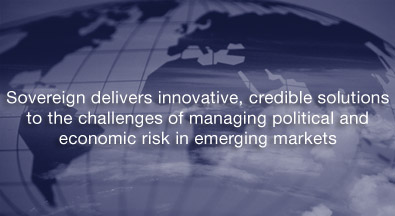 Established in 1997
Per-project limits of $125 million
over $56 billion in assets supporting its underwriting
[Speaker Notes: Sovereign Risk Insurance Ltd. (Sovereign) is one of the world’s largest medium and long-term political risk insurance and reinsurance underwriters.
Its clients include many of the world’s leading commercial banks, investment banks, export credit agencies and multilateral agencies. Its per-project limits of $125 million are among the biggest in the world, and its maximum tenors are 15 years for political risk coverage and 10 years for sovereign and sub-sovereign non-payment coverage.
Sovereign is wholly-owned and underwrites political risks exclusively for ACE Bermuda Insurance Ltd. With over $56 billion in assets supporting its underwriting, Sovereign enjoys tremendous financial strength and rock-solid claims paying abilities.
Sovereign has underwritten more than 400 policies since its formation in 1997, and has a global portfolio that exceeds $8.1 billion, spread over 114 emerging markets. Globally recognized as a leader in its field.]
Expansion of political risk insurance on the demand side
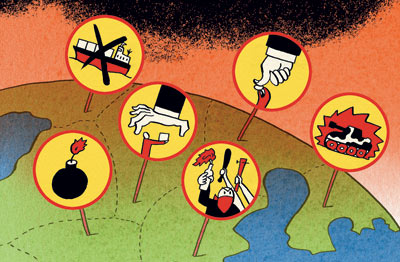 Companies and international bankers are looking to insurers to shield them from the financial consequences of political turmoil around the world

Such cover once has appealed only to oil firms prospecting in the Niger Delta, or mining operations in Central Asia

Now a wide variety of companies are increasingly looking for protection against more exotic risks – fruit growers in Latin America, film producers in Fiji, and bankers in Dubai.
[Speaker Notes: Political risk insurance Of coups and coverage 
Apr 4th 2007 From The Economist print edition
Political turmoil is costly. Unless you are fully insured
WAR, riots, coups, embargoes—the sort of political upheaval that once occupied statesmen, mercenaries and spies is these days also the concern of less swashbuckling figures in the world of finance. A band of corporate-risk officers, export managers and international bankers are looking to insurers to shield them from the financial consequences of political turmoil around the world.
Such cover would once have appealed only to the most intrepid enterprises: oil firms prospecting in the Niger Delta, or mining operations in dodgy corners of central Asia. But as companies push their business into ever more remote locales, so they have sought protection against more exotic risks. The dangers of politics now hang over companies as diverse as fruit growers in Latin America, film producers in Fiji and bankers in Dubai.
The Berne Union, a group that includes the 30 biggest public and private insurers in the field, says its members have over $113 billion in policies outstanding. Last year they wrote more than $44 billion in coverage, up from $37 billion in 2005.
So where do the risks lie? The answer bobs and drifts with the political currents. But there are also some fixed landmarks: Afghanistan, Equatorial Guinea, Tajikistan, Syria and Iraq are at the top of a risk league-table published recently by Aon, a big broker. It is no shock to find Colombia, Angola and Venezuela on the next tier either. More surprising perhaps are the potential dangers ascribed to Vietnam, Panama and Ukraine. But when such risks cease to be surprising—ie, when a crisis suddenly erupts—it is often too late to get cover. “The phone starts ringing as soon as it has happened,” sighs Charles Keville of Aon's crisis-management group.
Traditionally, the insurance on offer has covered political violence (war, insurrection and such), nationalisation and expropriation of assets and currency inconvertibility. These threats can undercut entire investment projects—a hotel may be vacated in the wake of a military coup, for example—as well as specific contractual agreements, such as a big export order. The benefit of political-risk cover is most evident when firms have long-term commitments in emerging markets: in project-finance loans, for instance, risk guarantees can reduce costs.]
Expansion of political risk insurance on the supply side
Innovation in offerings
insurance against governments or foreign entities failing to honor contracts for political reasons
Greater role for private insurers
Private providers now account for about half of a market that used to be dominated by big public underwriters, such as national export-development agencies and the World Bank's Multilateral Investment Guarantee Agency (MIGA).
Narrower focus for some of the public insurers that used to bestride the field
OPIC has cut back its role in big insurance projects in recent years, deferring to the private sector. 
It now focuses on investments in emerging markets that fit America's foreign-policy priorities.
[Speaker Notes: In recent years, however, the industry has experienced upheavals of its own. Three in particular: innovation in offerings, a greater role for private insurers, and a narrower focus for some of the public insurers that used to bestride the field.
(1) Innovation has been fostered partly by clients seeking new forms of cover. Banks, for instance, now frequently seek insurance against governments or foreign entities failing to honour contracts for political reasons. They may have made a big loan to an infrastructure project, which the government might seek to expropriate, for example. Such cover accounts for half the political-risk policies written by some underwriters. Sovereign Risk Insurance, a Bermuda-based specialist insurer founded in 1997, is in 114 emerging markets and is particularly active in this area. One of its contracts is a seven-year, $95m policy backing a foreign bank's structured-finance business in Brazil.
(2) Fresh products are also the result of new, private suppliers. In addition to Sovereign, a clutch of specialist underwriters has emerged in the past decade. They join more established insurers like AIG, Chubb and a cluster of syndicates at Lloyd's of London. Private providers now account for about half of a market that used to be dominated by big public underwriters, such as national export-development agencies and the World Bank's Multilateral Investment Guarantee Agency (MIGA). 
(3) As the private sector has grown, these public underwriters have found new roles for themselves, either by choice or necessity. Although some of the national agencies, Japan's, for example, are free to set low prices and write vast amounts of insurance cover, others are required to be self-supporting. This is the case for the Overseas Private Development Corporation (OPIC), an American agency. OPIC has cut back its role in big insurance projects in recent years, deferring to the private sector. It now focuses on investments in emerging markets that fit America's foreign-policy priorities.
MIGA, too, is trying to plug the gaps in the market left by private insurers. It attends to countries like Burundi or Sierra Leone that do not attract much private interest. It has also insured a number of “South-South” projects, such as South African investments in sub-Saharan Africa.]
Public vs. private insurers
Advantages and disadvantages
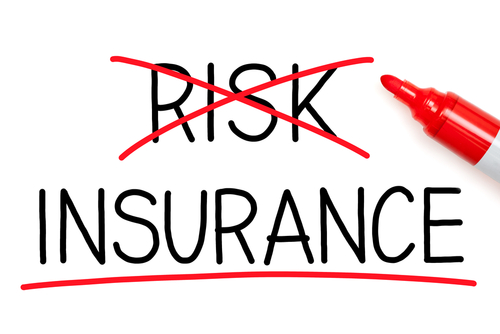 [Speaker Notes: Narrower than they were, the public insurer is far from obsolete. Public providers of political-risk cover have some notable advantages over private insurers. Government connections make a difference when things go pear-shaped: a MIGA official says that of more than 850 contracts written in the past two decades (worth more than $16 billion), it has had to pay only three claims. Most of the 10-15 disputes it sees each year are resolved between the insured party and the host government.
Public insurers can also typically write longer contracts than their private counterparts dare to offer. Such contracts deprive insurers of the opportunity to recalibrate risks. Unlike the underwriters who declined to renew annual homeowners' policies in hurricane-prone Florida, political-risk insurers are locked into agreements for up to 20 years. If things go wrong over a long period, their pay-outs could be huge.
Between them, public and private insurers now rub shoulders in a field that was once rather lonely. In a world of abundant liquidity, they must also compete with investors of all kinds who, in their hunger for yield, are willing to take a bet on politically vulnerable enterprises. Many companies involved in project-finance deals can easily borrow enough to self-insure their projects rather than buying insurance elsewhere. Paradoxically, the danger facing those who insure against political peril is that the appetite for risk in financial markets is so strong. 
And yet some customer needs remain unmet. Foremost among these is worry about dramatic falls in currencies. Although derivatives can hedge such risks several years ahead, they cannot offer the long-term cover many investors require. Several learned this to their cost when Argentina's currency was devalued in 2002. The policies they thought would cover their losses proved useless. Whether you are insuring against a breakdown of the social fabric or a breakdown in your car, you should always read the fine print.]
The Berne Union (International Union of Credit & Investment Insurers)
A group that includes the 30 biggest public and private insurers in the field; founded some 70 years ago

Supports exports and/or investments to both highly developed and emerging markets, by providing insurance or guarantees to protect exporting companies, investors and financing banks against political and/or commercial risks.
[Speaker Notes: The Berne Union, a group that includes the 30 biggest public and private insurers in the field, says its members have over $113 billion in policies outstanding. Last year (2006) they wrote more than $44 billion in coverage, up from $37 billion in 2005.

The Berne Union, or officially, the International Union of Credit & Investment Insurers, is the leading international organisation and community for the export credit and investment insurance industry. The Berne Union and Prague Club combined have more than 70 member companies spanning the globe. They share a Secretariat based in London.The Berne Union actively facilitates cross-border trade by supporting international acceptance of sound principles in export credits and foreign investments and by providing a forum for professional exchanges among its members.Being a member of the Berne Union provides unique opportunities for professional networking and participating in the highest quality industry discussions. Members benefit from being part of a community that has strong links with other national and international organisations who play complimentary roles in world trade.The Berne Union and its members provide a vital link in the chain of world trade. Through their involvement in supporting the financing and credits required for projects, both large and small, they make trade happen. Berne Union members occupy a key position in global trade markets, where they covered US$1.1 trillion worth of business in 2006. This amounts to about 10% of the world's total export trade. 
More than 70 years after its foundation, the Berne Union is a young and vital organisation with a rapidly growing membership. The organisation is evolving along with its members, taking full advantage of technology and of its well established global network.MembersThe main role of Berne Union member organisations, coming from both the public and private sector, is to support exports and/or investments to both highly developed and emerging markets. They do this by providing insurance or guarantees to protect exporting companies, investors and financing banks against political and/or commercial risks. Consistent with Berne Union's objective to work for the international acceptance of sound underwriting principles, Berne Union members are committed to conduct their business in a manner that contributes to the stability and expansion of global trade on a sustainable basis. Berne Union members play an important role in supporting international trade flows, be it for trade finance or for the financing of large-scale projects. In engaging in these activities, they often act in cooperation with other international financial institutions involved in the supporting the successful development of world trade.]